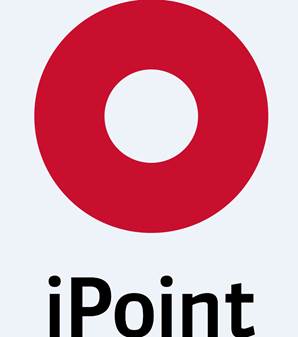 WELCOME TO THE

CLEPA MATERIALS REGULATIONS EVENT
Filderstadt, 22nd April 2015
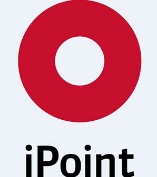 AGENDA